UNDERSTANDING OUR GREAT SALVATION
1. Rom. 5:12 The Fall created spiritual death and the sin nature in man.
    a. Understand death in all its forms as separation, not extinction
    b. Death used 4 ways: Physical; Spiritual; Second Death; Death to sin
2. The sin nature, also called the flesh, has wrong desires called lusts
     that when yielded to produce acts of sin/works of the flesh 
     Rom. 6:12; 13:14; Gal. 5:19-21
3. Salvation changes our spirit nature 2 Cor. 5:17; Eph. 4:24 & we 
    go from being dead IN sin (Eph. 2:1) to dead TO sin (Rom. 6:2)
4. Salvation doesn’t eradicate or get rid of the sin nature/flesh but it
     separates and severs us from its dominating influence.
     a. There was a spiritual circumcision, a cutting away/cleavage 
         performed between a saved person and his evil sin nature or flesh
         Col. 2:11-13
     b. We have power to say no. The flesh can no longer control us on its own.
          There may be times we yield to it is always our choice.
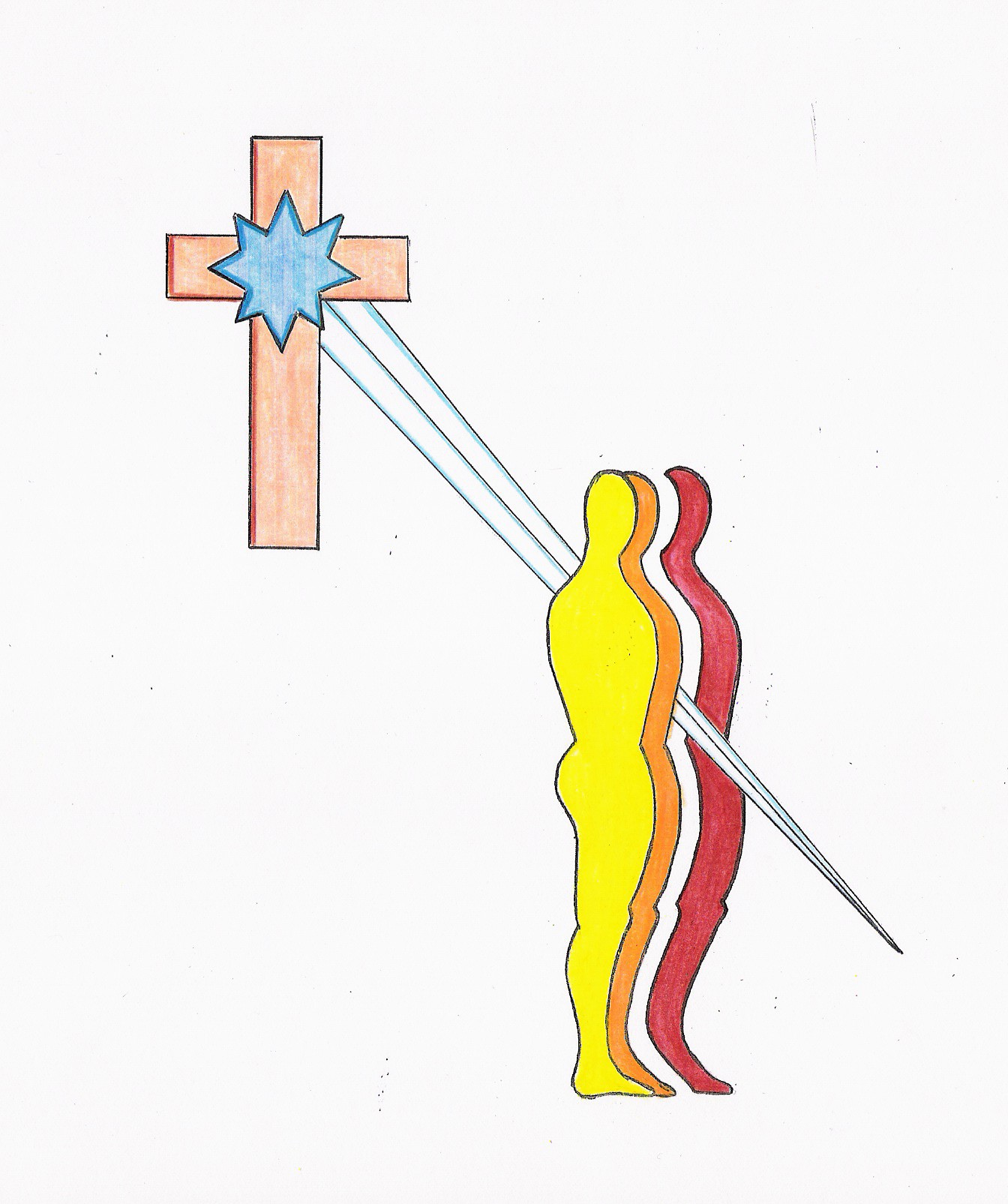